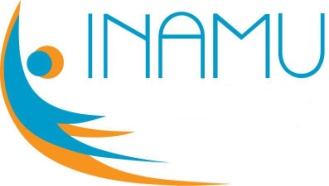 “ REGÍMENES DE JUBILACIONES Y DERECHOS HUMANOS DE LAS MUJERES”


Instituto Nacional de las Mujeres

Agosto de 2017
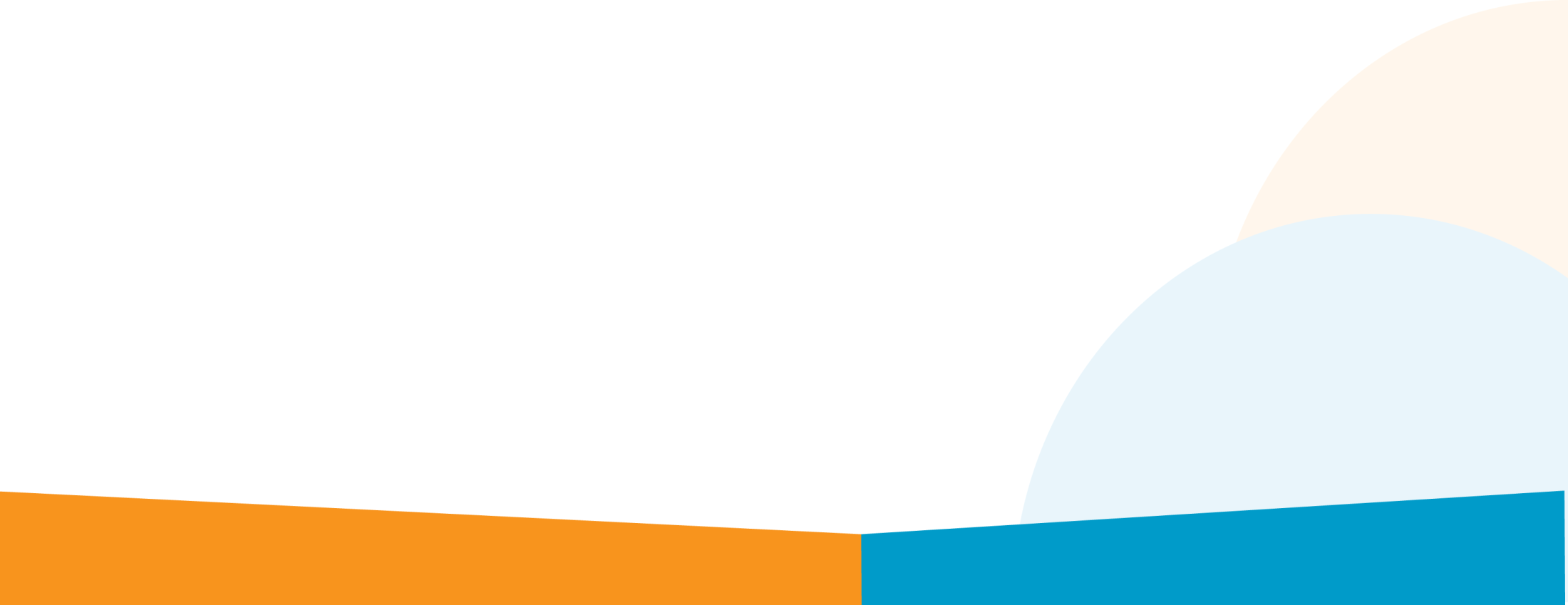 Antecedentes
La experiencia del INAMU se ha dado a partir de la reforma al Régimen de Invalidez, Vejez y Muerte desde abril del 2004.  

En ese contexto, una de las principales fortalezas es que se colocó en el proceso de discusión, el tema de la seguridad social desde la perspectiva de las mujeres, a partir de sus intereses y particularidades.  Esta buena práctica coincide con otras experiencias que se han desarrollado en A.L. cuyo resultado ha sido concretar propuestas con perspectiva de género.  

Posicionó el tema de mejorar el acceso de las mujeres a los seguros sociales por derecho propio y hoy el desafío es mantener y profundizar las medidas de acción afirmativa para alcanzar la igualdad sustantiva.

El reconocimiento del trabajo no remunerado de los cuidados que mayoritariamente hacen las mujeres y que repercute en el acceso a empleos de calidad, fue uno de los factores que se posicionó en este contexto.
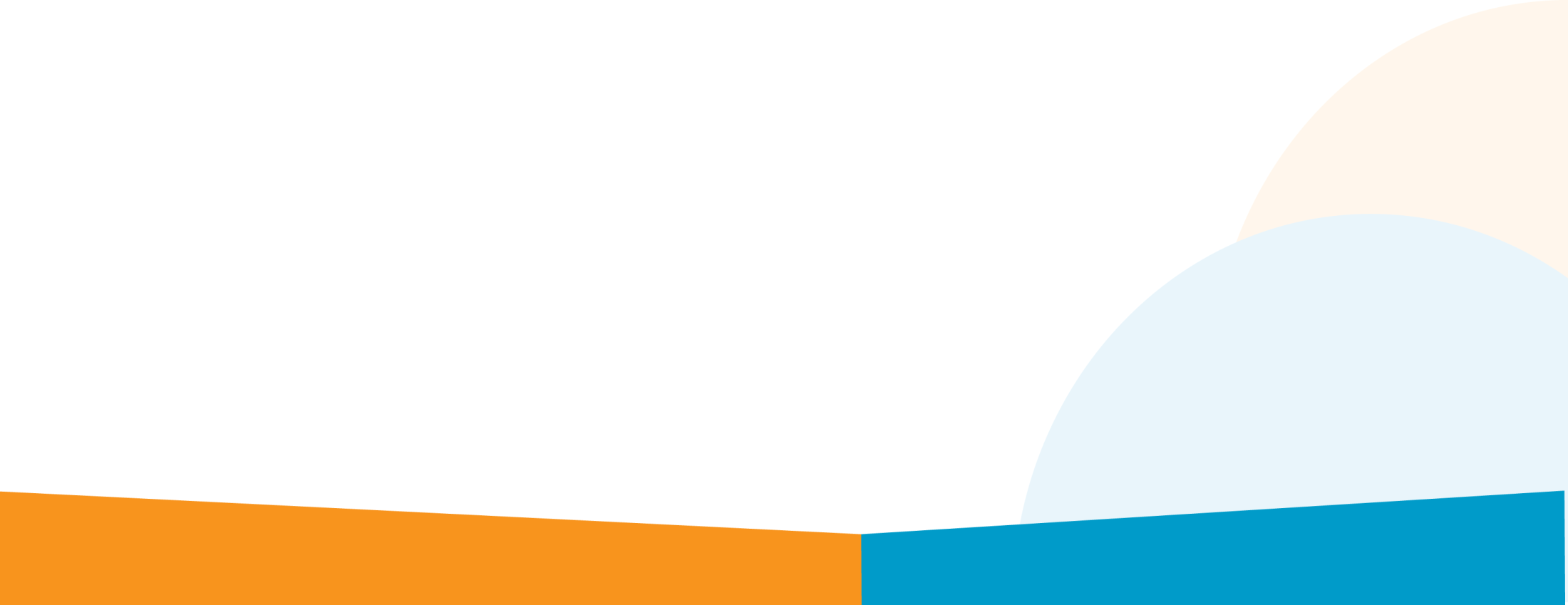 Enfoque que deben contemplarse en los regímenes de jubilaciones
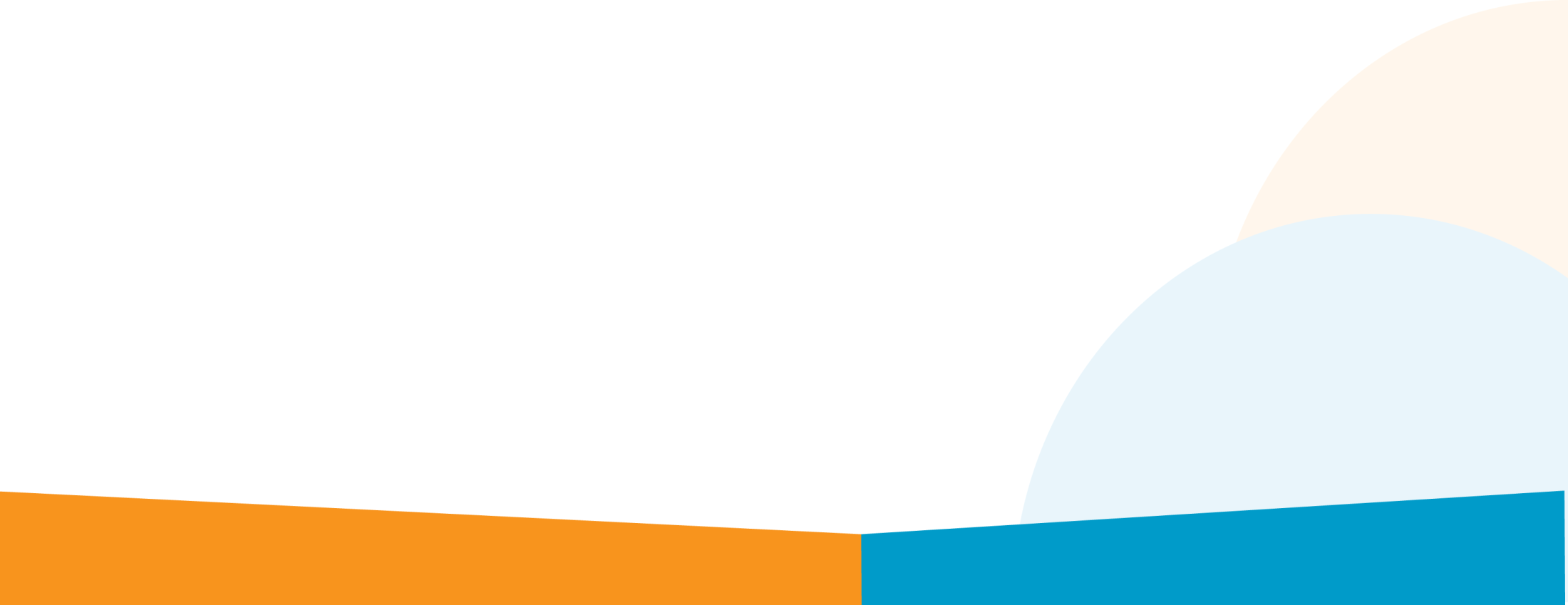 La apuesta a la solidaridad fortalece los regímenes
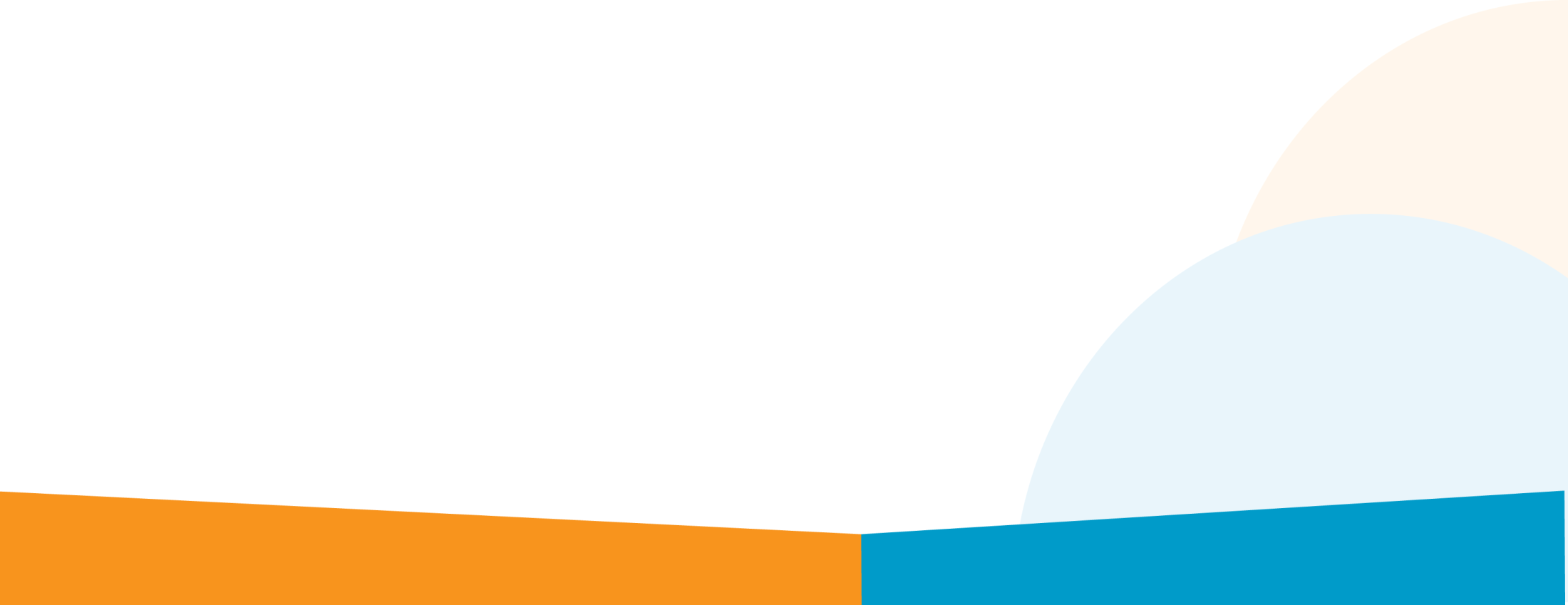 PRINCIPIOS ORIENTADORES
¿Desde dónde se posiciona el INAMU para abordar la reforma de la seguridad social?
LA SEGURIDAD SOCIAL FORMA PARTE DE UN ENGRANAJE MAYOR           DESAFIO
VIGENCIA DEL PRINCIPIO DE SOLIDARIDAD
Requerimos de un sistema de seguridad social que permita solidarizar los riesgos (A.Sojo, CEPAL)
MARCO NORMATIVO
MARCO NORMATIVO
MARCO NORMATIVO
MARCO NORMATIVO
Datos desagregados por sexo
Veamos esto en cifras
Las mujeres NO acceden al mercado laboral en igualdad de oportunidades y de trato que los hombres  (los hombres doblan la tasa de participación).
Tasa de ocupación, III Trim, 2016
[Speaker Notes: La tasa de ocupación es de 38.5% en el III Trim del 2016 frente a un 65.6% de los hombres]
Tienen mayores niveles de desempleo y sub-empleo que los hombres.
Se mantiene la brecha salarial por lo tanto reciben un menor monto de pensión (requieren más años de trabajo para alcanzar los mismos montos de los hombres)
Trayectorias laborales interrumpidas (por los cuidados, las salidas y entradas al mercado laboral en diferentes ocupaciones ( de asalariada pasa a cuenta propia….)
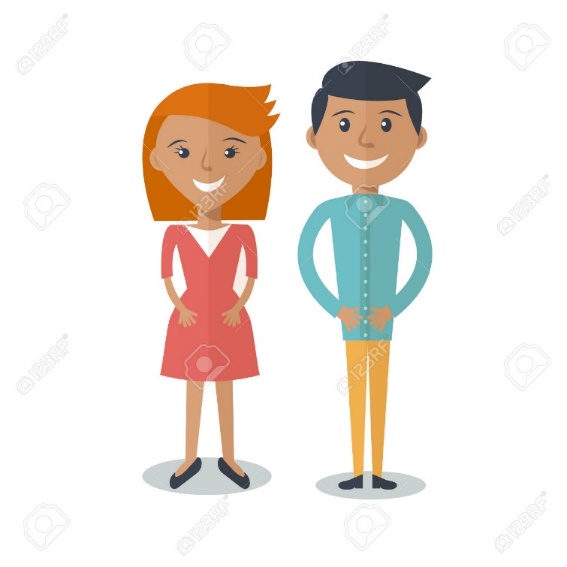 Trabajo doméstico NO 
Remunerado
(uso del tiempo)







Necesitamos una redistribución democrática de las responsabilidades en las tareas domésticas y de los cuidados no remunerados

Estado + Mercado + Comunidades + Familias
15 horas semanales
37 horas semanales
Análisis de datos desagregados por sexo en el Poder Judicial
El observatorio de género del Poder Judicial reporta información actualizada desagregada por sexo, por nombramientos aplicados, por programa presupuestario, por puestos y nombramientos por categoría y por oficina.

Si bien se evidencia una disminución de las brechas en general, cuando se hace el análisis de género podemos encontrar que aún persisten diferencias relacionadas en la asignación de algunos puestos; por ejemplo:

En la escala de puestos conforme aumenta la jerarquía disminuye el número de mujeres (por ejemplo el Juez o Jueza 4 representa 125 mujeres y 194 hombres en propiedad y en el Juez o Jueza 1 representa 178 mujeres y 142 hombres propietarios)

En personas investigadoras 2 el 79.2% son hombres (220) y el 20.8% mujeres (36)
Personas con nombramientos aplicados en el Poder Judicial, año 2017
Fuente: https://www.poder-judicial.go.cr/observatoriodegenero/programas-y-acciones/como-patrono/distribucion-de-personal/
Otros datos de aseguramiento aportados por el Estudio Actuarial del Fondo de Jubilaciones y Pensiones del Poder Judicial, UCR 2017
Tenemos como dato relevante el incremento sostenido desde el año 2010 de la participación de las mujeres como afiliadas activas al Fondo de Pensiones y el crecimiento de su participación en el total de los salarios recibidos. 

Sin embargo, las mujeres tienen una participación menor que los hombres en el total de personas jubiladas, ya que constituyen un tercio del total de las personas jubiladas y  captan cerca de un tercio del total de pagos por jubilación.
Otros datos de aseguramiento el Estudio Actuarial del Fondo de Jubilaciones y Pensiones del Poder Judicial, UCR 2017
Las personas jubiladas en el 2015 constituyen un 68%, del cual, un 86% de las participantes, son de vejez y un 14% de invalidez.  De ese 86% de jubilados por vejez, el 60% corresponde a Hombres y el 26% a mujeres (cuadro no.6 del estudio de la UCR).  
Según los datos del estudio de la UCR del Poder Judicial, cuadros 7 y 8, solo un 15% de los jubilados recibe montos superiores a los 3 millones y este mismo grupo captura un 40% de las erogaciones totales por concepto de jubilaciones, lo que muestra una concentración del gasto en la jubilación más elevado versus un 52.35% de jubilados que perciben montos inferiores a 1 millón, acumulando solo el 22.70% de las erogaciones totales en colones por jubilación. (pág.31).
Datos de aseguramiento desagregadosRégimen de IVM de la CCSS
Otros datos sobre el aseguramiento
Total de mujeres ocupados afiliadas al sistema de pensiones (formales e informales) del 2004-2014 pasó del 61 al 65% (ENAHO); de esas, el 85% cotizaba en el sector formal y un 24% en el sector de cuenta propia. Este sector pasó de 24% a 33% de afiliadas, lo cual es un efecto positivo de la reforma del 2005 en que se dieron medidas de acción afirmativa.

La brecha entre los montos de pensión (contributivas y no contributivas) se mantienen .   En el 2006: las mujeres recibieron 71.198 col y los hombres 97.000 col y en el 2014, 235.000 las mujeres y 302.000 los hombres, es decir: en el primer año la pensión de las mujeres equivalía al 73% de la pensión de los hombres y en el 2014 al 78% ( a pesar de ello, la brecha disminuyó en 5 puntos porcentuales)
Otros datos sobre el aseguramiento
El informe de la UCR para el RIVM de la CCSS reconoce que hay una desigualdad entre hombres y mujeres (no la califica ni de buena ni de mala), dice: del total de los afiliados varones el 64% cotiza regularmente mientras que las mujeres, del total de afiliadas solo el 48% lo hace regularmente.
Esto quiere decir que el 52% no va a llegar a la cantidad de contribuciones requeridas para jubilarse.
En ese sentido, se habla de menor densidad de las mujeres.  Ello obedece a los espacios huecos a lo largo de su trayectoria y no van a alcanzar el requisito mínimo de contribuciones establecidas por ley.
EFECTOS DE LA DISCRIMINACIÓN POR SEXO
La evidencia que nos proporcionan estos datos es que este tipo de discriminaciones contra las mujeres se trasladan al sistema de pensiones:
Hay menos accesibilidad de las mujeres para obtener una pensión
Deben trabajar más años para obtenerla  
Reciben menos monto de pensión que los hombres

			POR LO TANTO,

NO SE PUEDE TRATAR IGUAL LO QUE ES DESIGUAL
CONCLUSIONES
CONCLUSIONES
Conclusión
Recomendaciones generales
Recomendaciones generales
REOMENDACIONES
Aplicar la perspectiva de género en el análisis de la reforma al Fondo de Jubilación implica asegurar que se reconozcan las desventajas históricas que las mujeres tienen en razón de su sexo y asignación de roles.
Hacer realidad el principio de igualdad entre hombres y mujeres evitando los sesgos producidos por los estereotipos y prejuicios
Contar con estadísticas desagregadas por sexo para que las personas actuarias reconozcan las diferencias entre hombres y mujeres.
GRACIAS
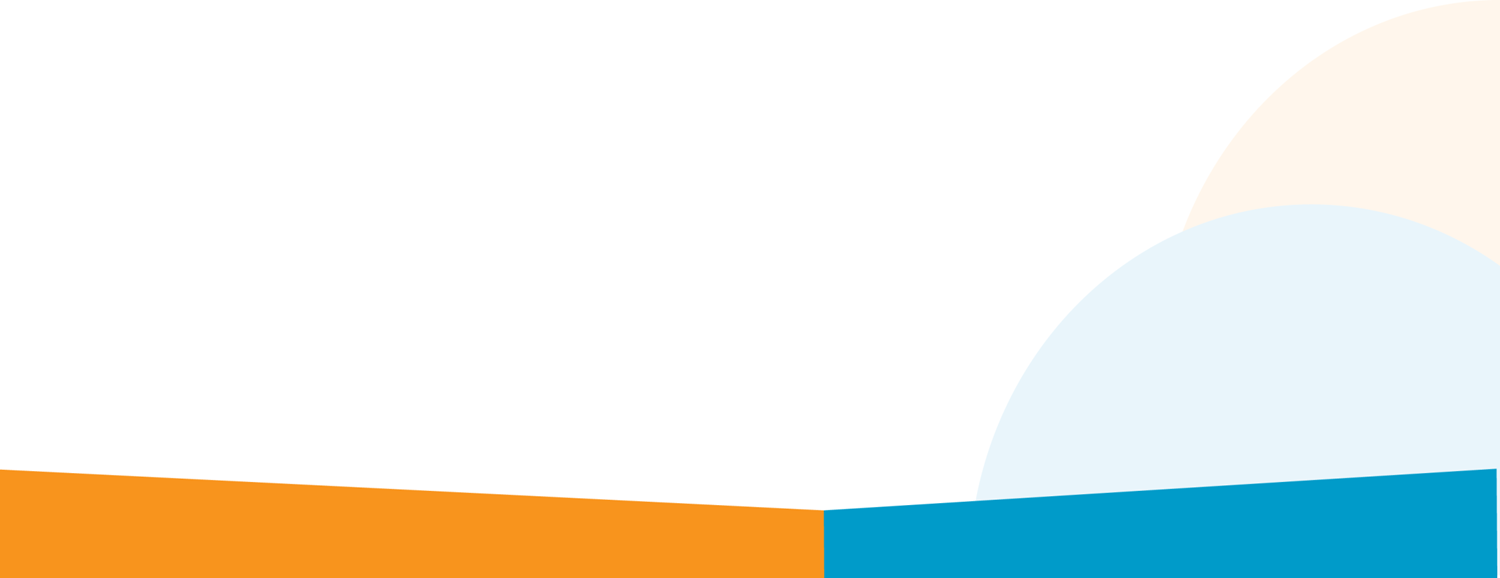